CEPC parameter and DA optimization
Dou Wang, Jie Gao, Yuan Zhang, Yiwei Wang, Feng Su, Huiping Geng,  Cai Meng, Bai Sha, Tianjian Bian, Na Wang
CEPC AP meeting, 2016.11.11
Machine constraints / given parameters
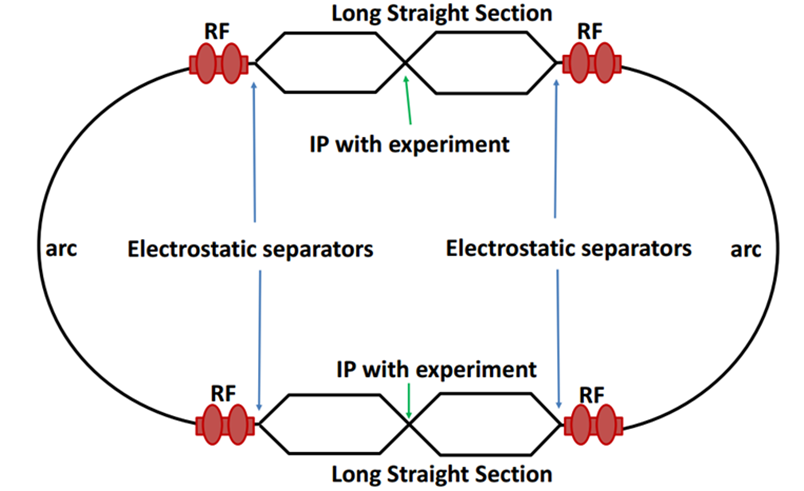 Energy E0
Circumference   C0
NIP
Beam power P0
y*
Emittance coupling factor 
Bending radius  
Piwinski angle  
y enhancement by crab waist  Fl ~1.5 (2.6)
Energy acceptance (DA)
Phase advance per cell (FODO)
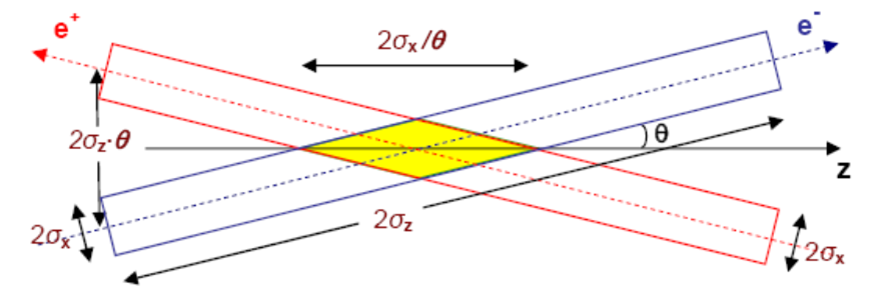 2
Constraints for parameter choice
Limit of Beam-beam tune shift
Fl: y enhancement by crab waist
Beam lifetime due to beamstrahlung
BS life time: 30 min
V.I. Telnov
Beamstrahlung energy spread
A=0/BS (A3)
HOM power per cavity
*J. Gao, emittance growth and beam lifetime limitations due to beam-beam effects in e+e- storage rings, Nucl. Instr. and methods A533（2004）p. 270-274.
3
parameter for CEPC partial double ring（wangdou20161109-61km）
4
parameter for CEPC partial double ring（wangdou20161110-100km）
2cell cavity
help DA optimization!
5
Primary consideration of lattice design
Arc cell : 90 FODO cell
Cell length: 66m
Bending radius of dipole: 11km
Bending angle per cell:  0.00533979rad
Emittance :  1.01 nm
Number of FODO cell: 1176
Total length of arc: 77 km
Total length of PDR(inc. IR):  10km
Total length of straight: 13 km
alphap = 9.56384×10-6